Reception Transition Meeting
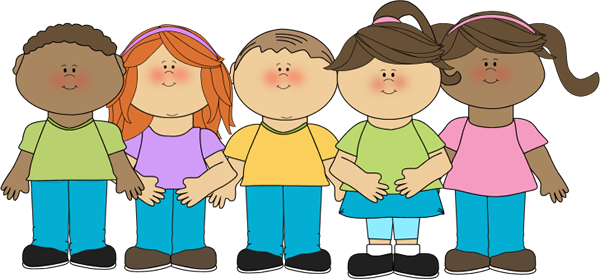 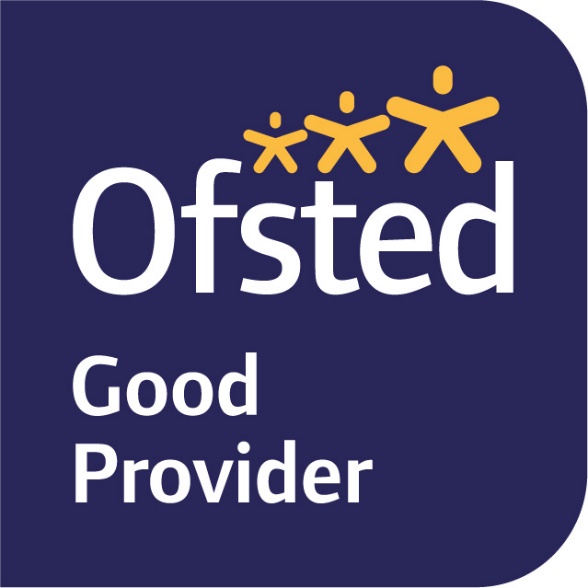 Reception
Starting September 2023
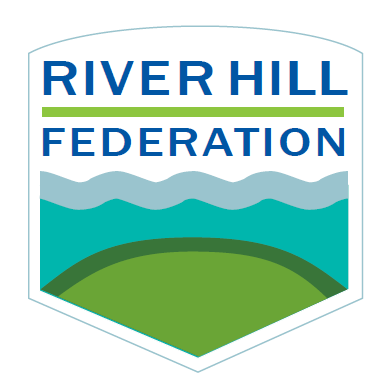 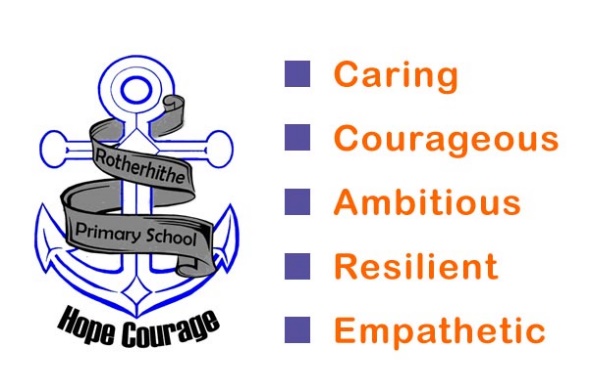 Aims:
Class Arrangements
Settling in Process
Lunches 
Update Paperwork
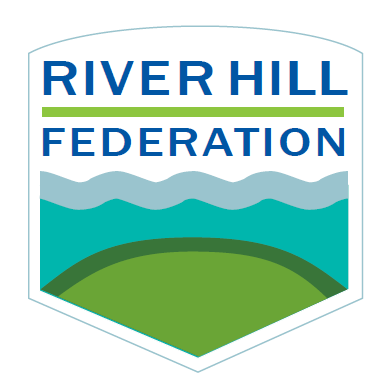 Reception Team
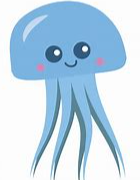 EYFS Lead: Helen Walsh
Class Teachers: Helen & Conor
Support staff: Jo/Maria, Lubana, 
Olga


PE Coach: James
Forest School Lead: Laura
PTA lead: Alex Montgomery
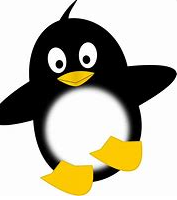 Reception Classes
Jellyfish Class
Conor
All current Nursery Class
Total 30 children 
9.00 – 3.00 

Penguin Class
Helen
New entrants from other schools
Total 30 children
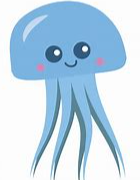 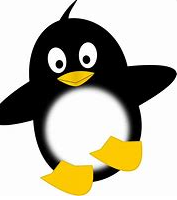 Transition
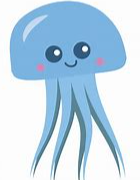 Visits to classroom
Teacher to visit in class
Make a book at the end of term with pictures of the class
Meet the Teacher Day
Food
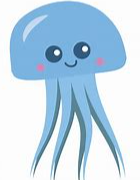 Water Bottle
Snack
Milk 
Chartwells Menu


*Please inform us of any changes to dietary needs
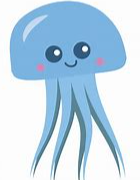 Jellyfish Class – Conor
Wednesday 6th September 9.00 – 12.00 (no lunch) 

Thursday 7th September 9.00 – 1.00 (lunch) 

Friday 8th September 9.00 – 3.15
Thank you!
Thank you for attending the meeting.
Are there any questions?

Hwalsh@rotherhithe.southwark.sch.uk